LASPD time resolution test update
Ye Tian(SDU), Jixie Zhang
09/28/2017
LASPD
Test setup
PMT0(top) and PMT2(bottom)
Trigger bar
2”
2”
0.75”
1.75”
Wide side
PMT1
Narrow side
PMT4
PMT3(top) and PMT5(bottom)
Time walk correction for non-trigger bar
The same method but not work.
Time walk correction for trigger bar(top)
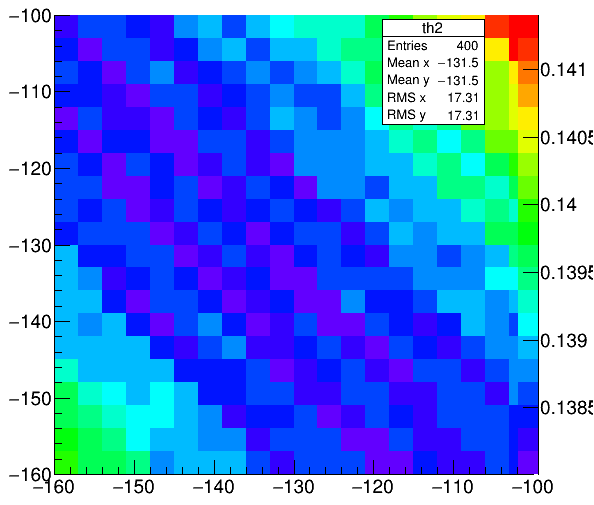 Time resolution is calculated as
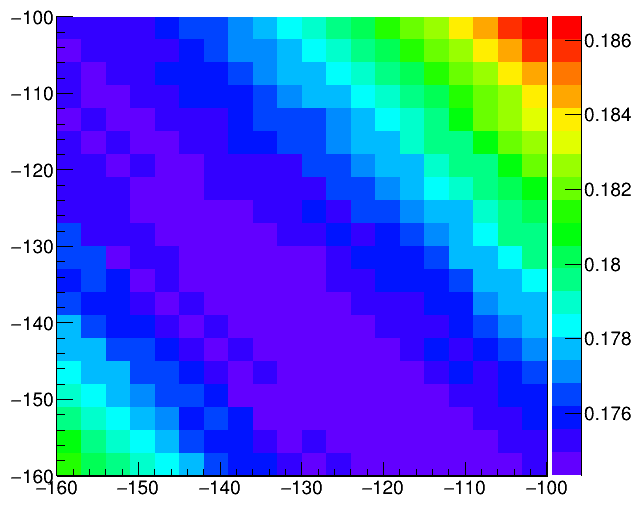 X and Y axis are slopes of two PMTs in trigger bar, 
time resolution unit: ns
Result without FADC integral signal cut
FADC channel Integral cutneed all 6 PMTs satisfy the cut
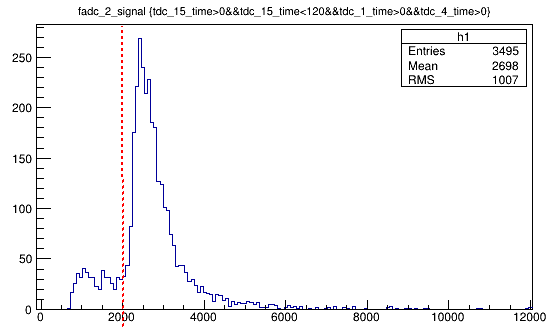 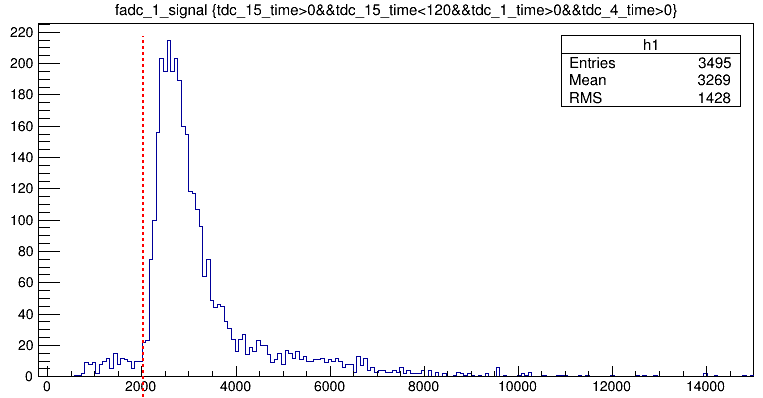 >2000
>2000
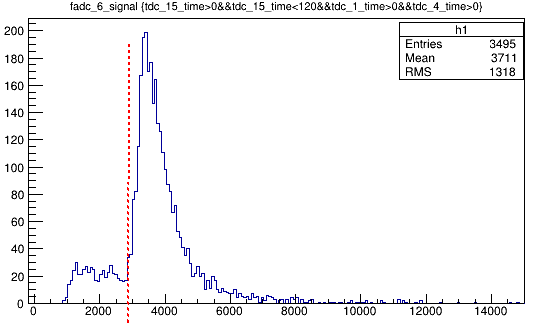 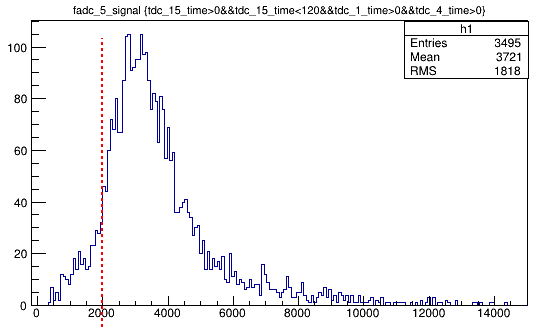 >2000
>2800
Time resolution of single PMT readout(wide side, right)
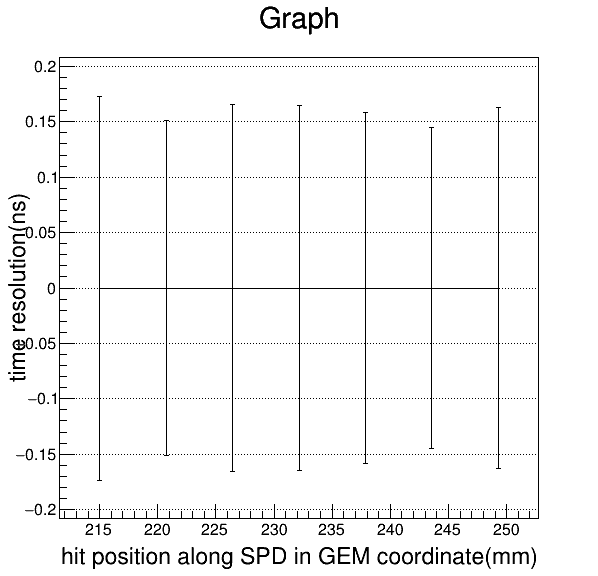 sigma
Fitting: Y=p0*X+p1
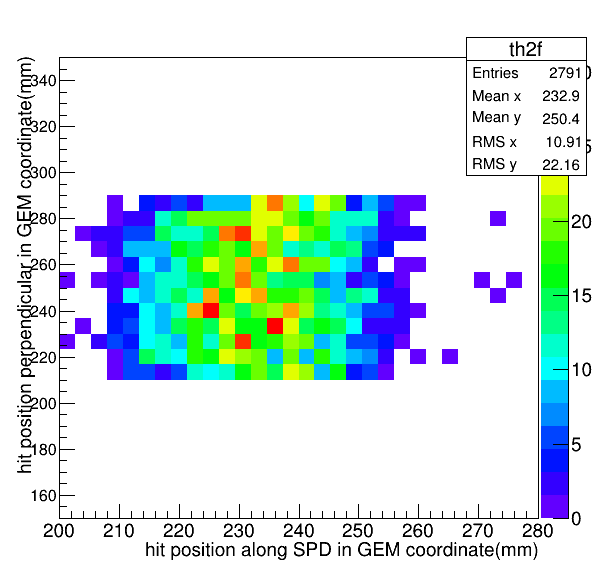 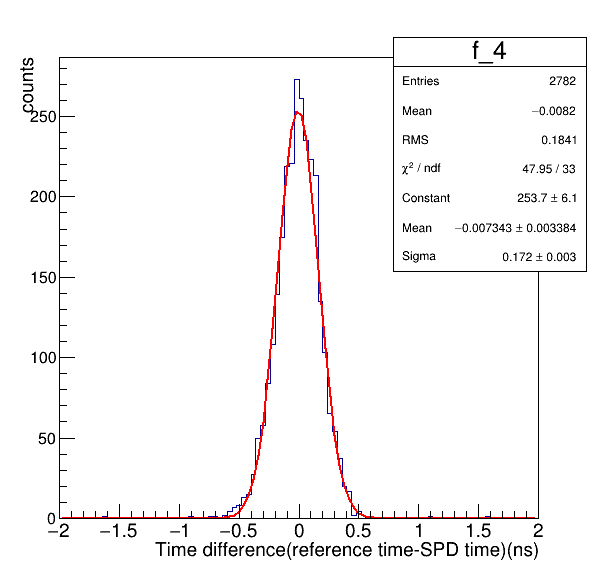 Time resolution after correction
Hit position on SPD
Time resolution of single PMT readout(narrow side, left)
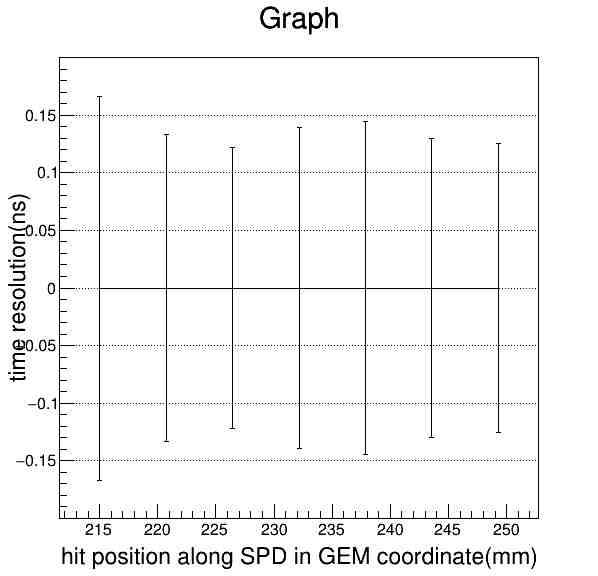 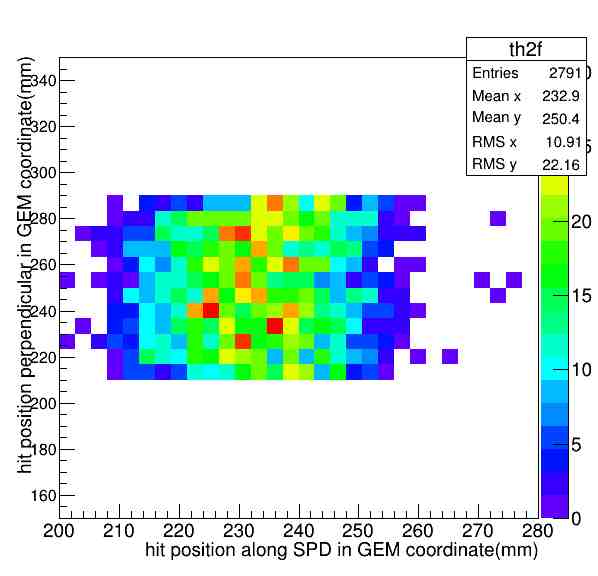 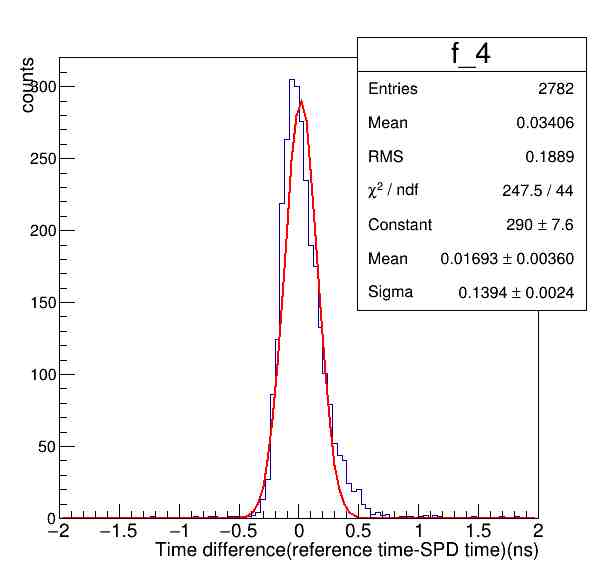 8cm in vertical
Narrow side(near) add Y direction cut(from 8cm to 4cm)
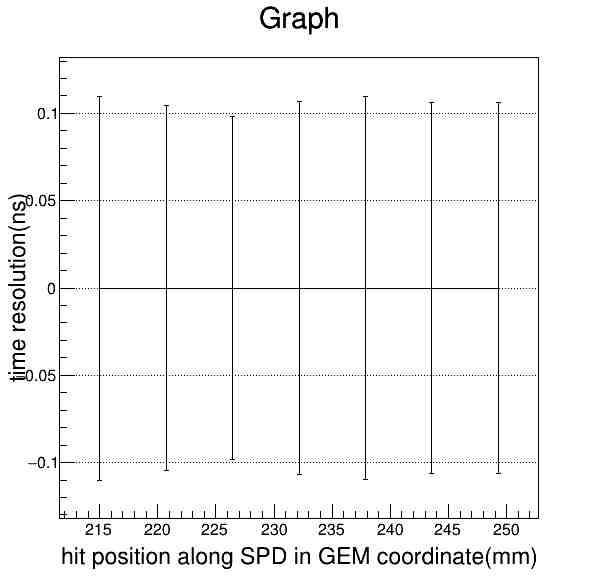 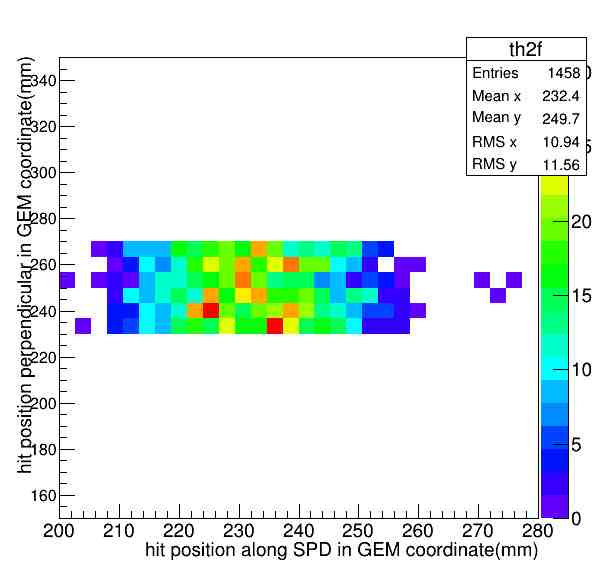 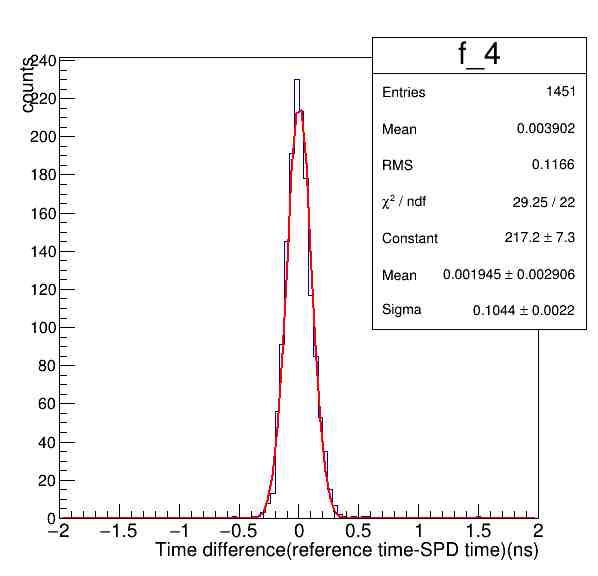 4cm in vertical
Narrow side(near) consider hit distance to PMT(8cm cut data)
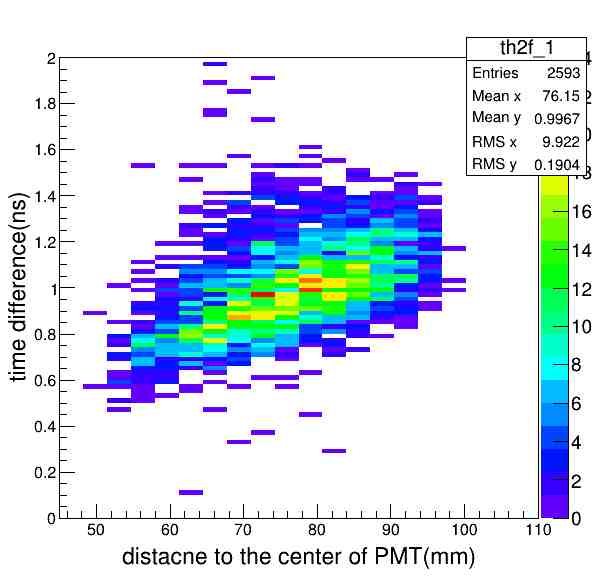 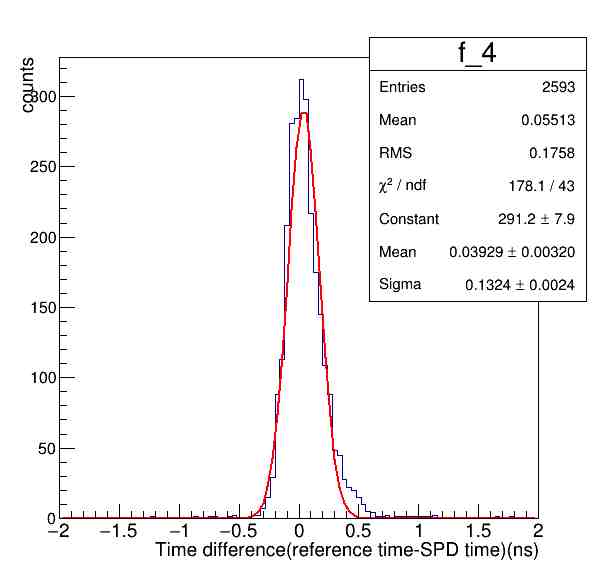 The distance between PMT window and first dynode which is about 3cm is considered in calculation, and the time resolution result is just a little better.
LASPD
Parallel test setup
Trigger bar
Wide side
PMT1
Narrow side
PMT4
PMT3 and PMT5
PMT0 and PMT2
Time resolution of single PMT readout(wide side)
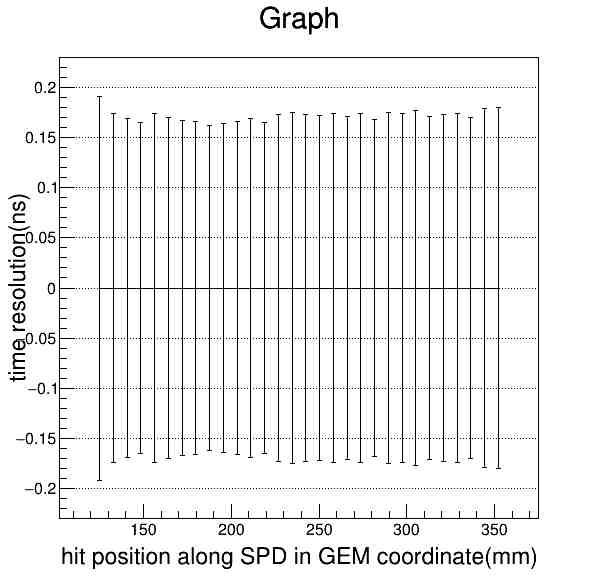 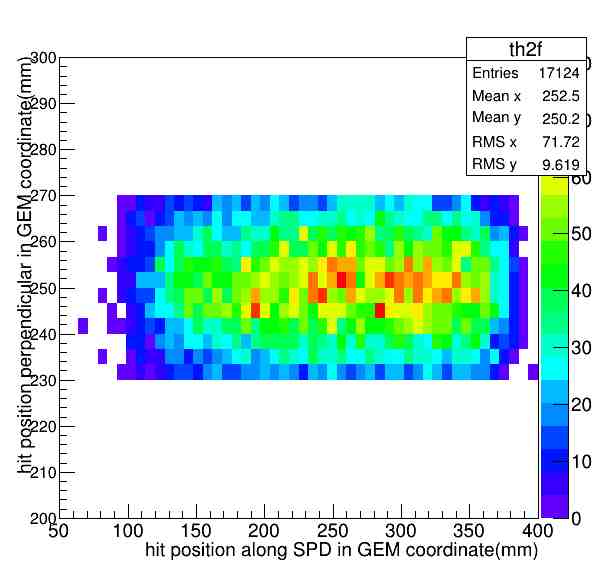 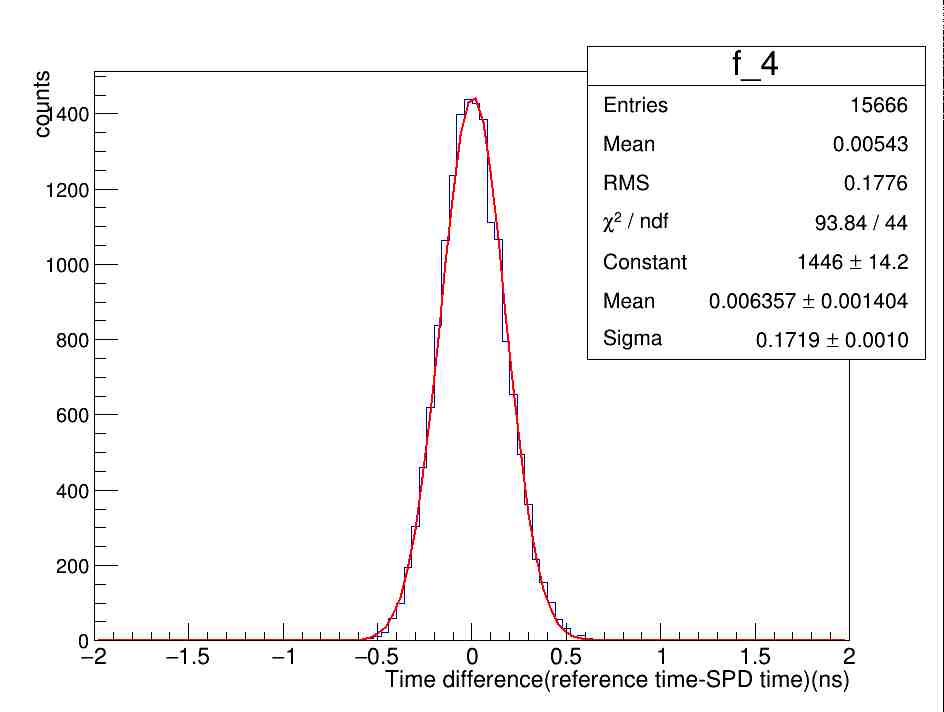 Time resolution of single PMT readout(narrow side)
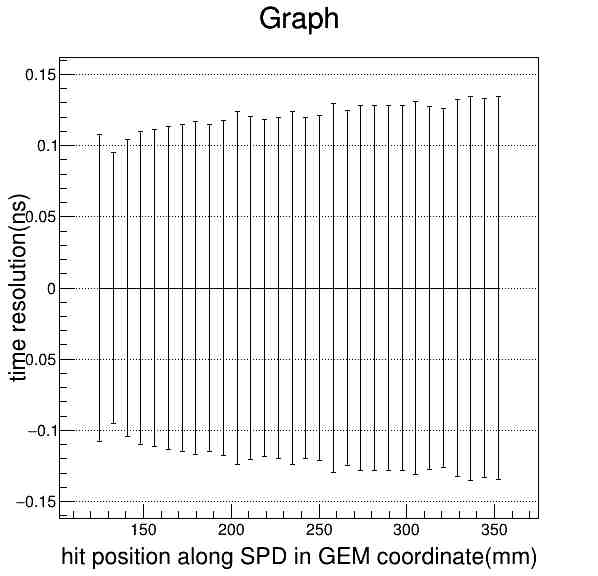 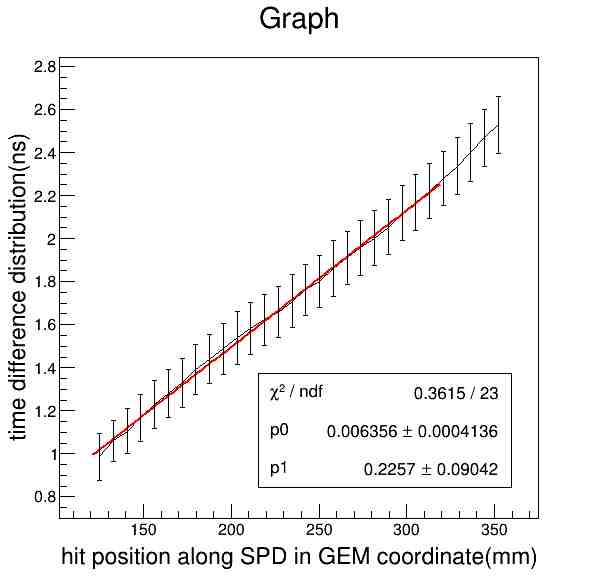 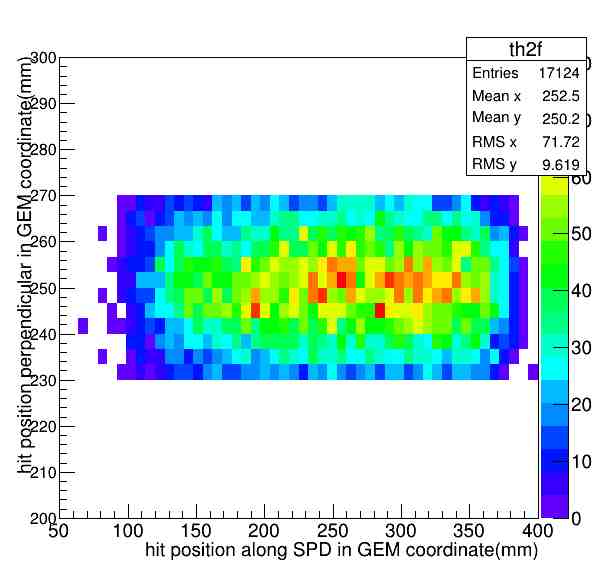 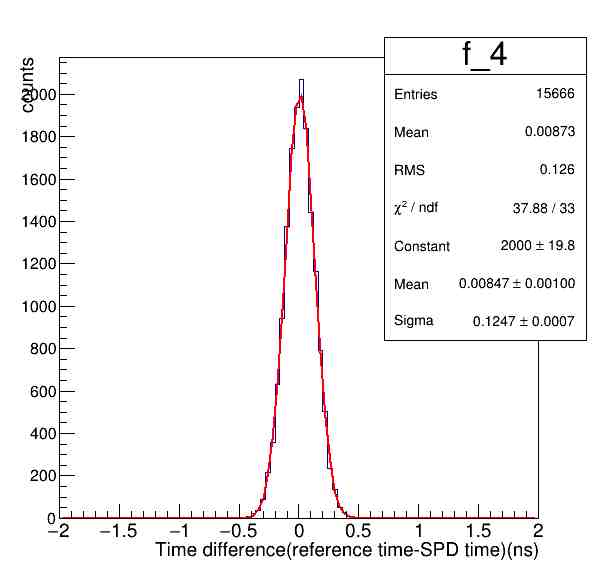 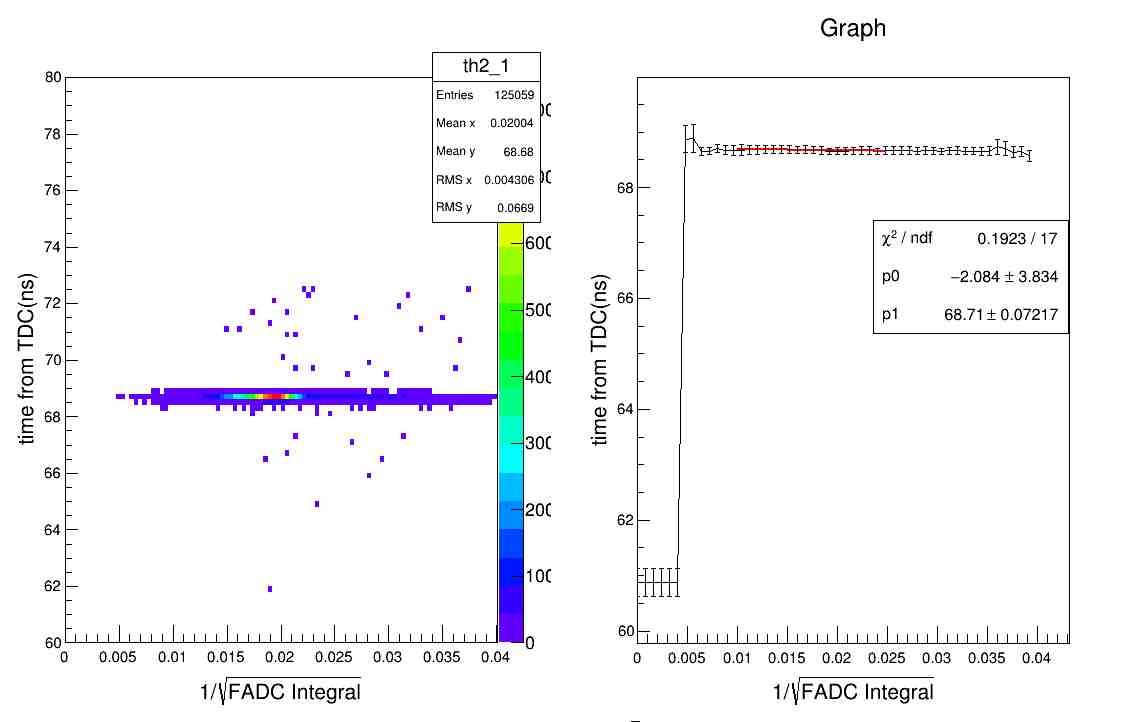 Time walk for PMTs at trigger PMT side
Since the incidence angle of comic ray is small, so the time distribution is narrow.
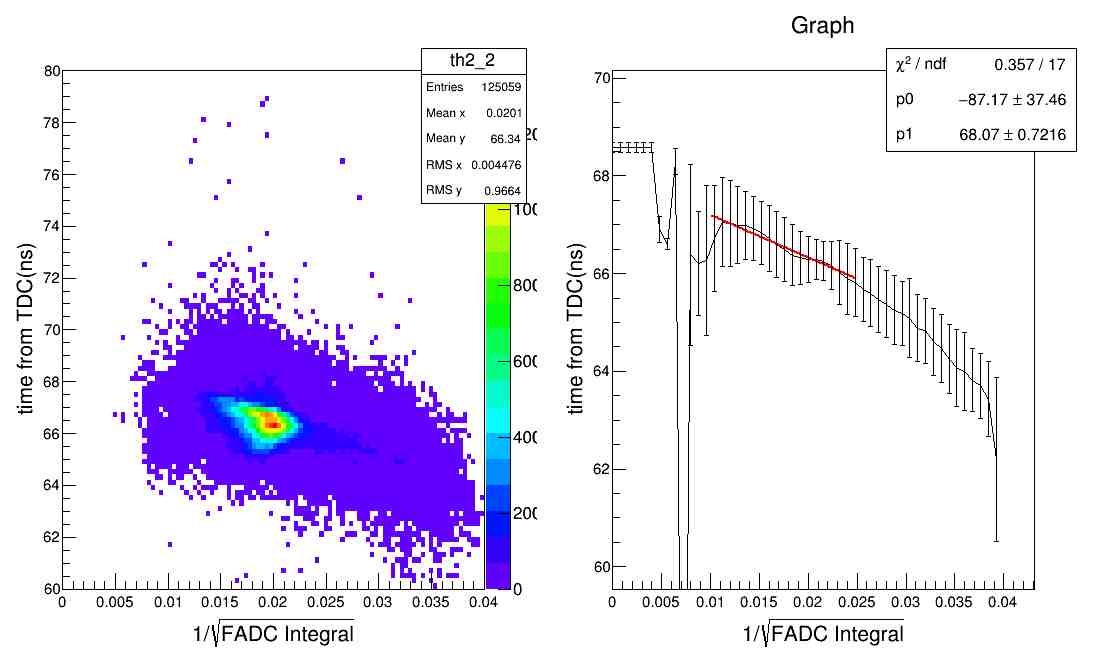 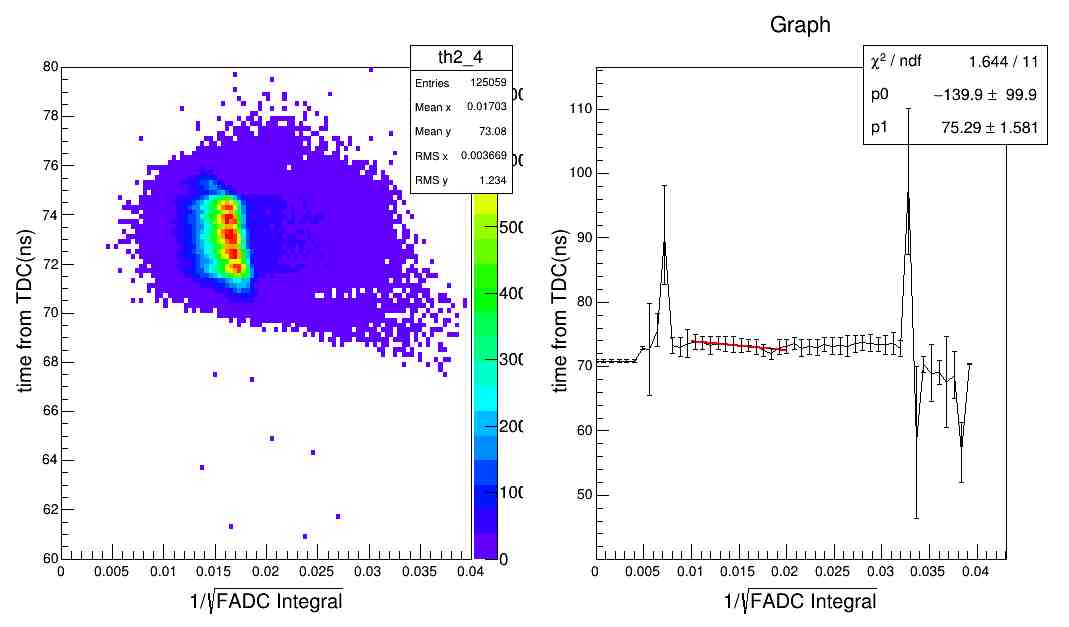 Time walk for PMTs at trigger PMT side
Not like trigger PMT side, the time distribution of these PMTs are hit position related.
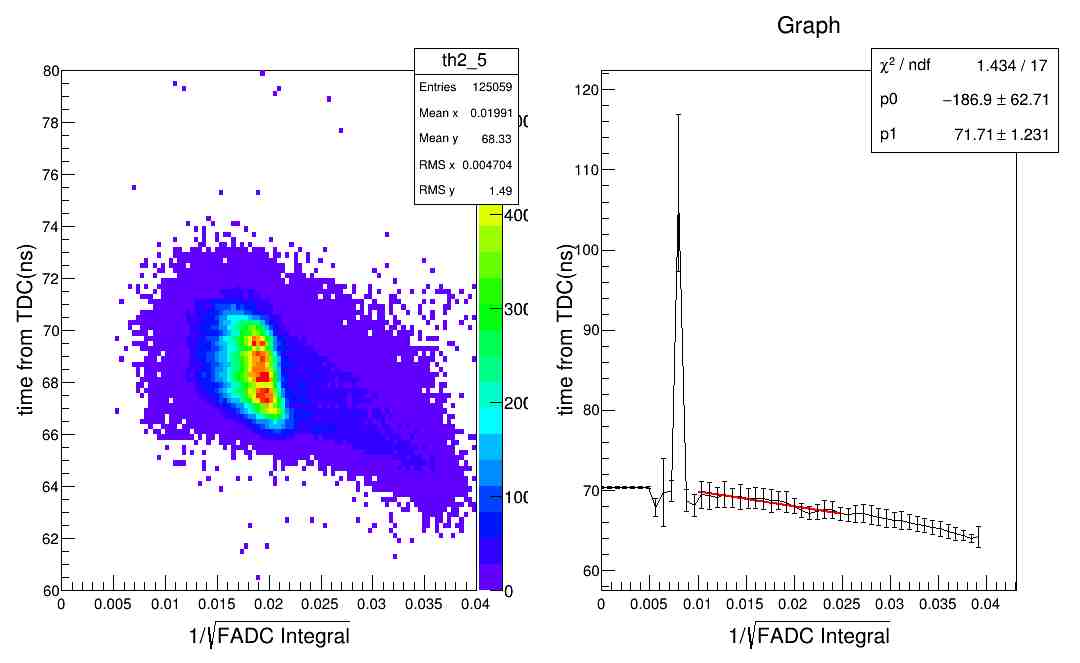 Raw histogram of hit position vs. time differenceleft:  8cm cut in y directionright:  4cm cut in y direction
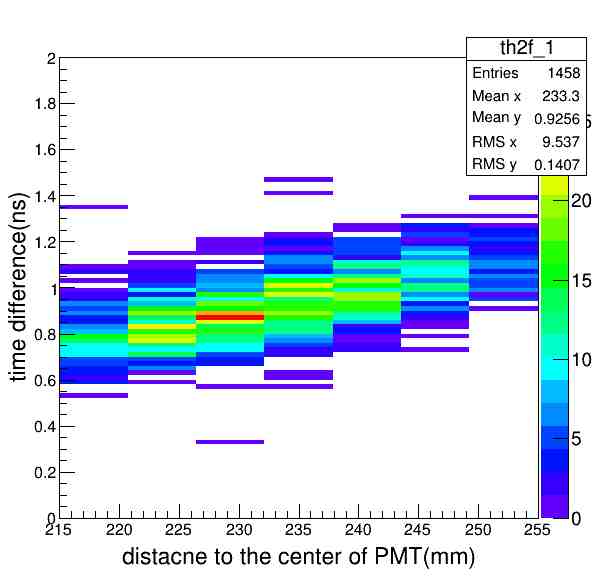